Connecticut’s 2013 Revisions to Remediation Statutes and  RegulationsMarch 12, 2014
By:  Robert J. Carr, P.E., LEP
Presentation Agenda
Review of Public Act 13-308
Brownfield Liability Exemption for Municipalities and Related Entities
Revisions to Significant Environmental Hazard Statute 22a-6u
Notice of Activity and Use Limitation
Evaluation of Risk-based Decision Making Related to Remediation
Review of Revisions to Remediation Standard Regulations (RSRs)
Revisions to CT’s Remediation Statutes and Regulations
Biggest Changes to Remediation Regulations since 1996.
State looking to get more site cleanups done, faster (Approx. 35 site cleanups completed in 2012)
Too many low-priority sites getting bogged down in current regulations
Goal is ‘larger net with larger holes’
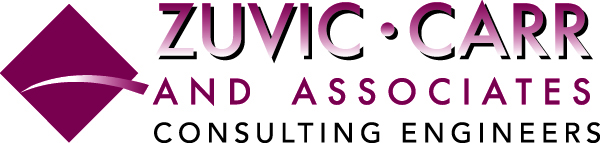 Some Contents of Public Act 13-308
Establishes Brownfield Liability Relief Program for Municipalities – Effective July 1, 2013
Also applies to nonprofit economic development entities
Applications reviewed and awarded by CT DEEP
Successful Applicants are exempt from remediation laws and regs. Including the Transfer Act
Streamlines CT DEEP review of remediation
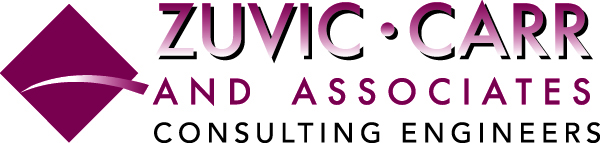 2013 – Significant Environmental Hazard 22a-6u Updates
Effective July 1, 2015 – Report to DEEP must be made if:
Soil Contamination at surface (0-2 ft.)is >15 times applicable RSR criteria (current standard is 30x)
Non-aqueous phase liquid (i.e. floating oil)
VOCs in groundwater >10 times volatilization criterion (current standard is 30x)
Well receptor surveys required for 500 ft. radius
Certain exemptions apply to Soil (i.e. TPH, presence of pavement in Ind./Comm. Areas)
2013 Revisions to ELURs – Notice of Activity and Use Limitations
2013 Changes to ELURs (Public Act 13-308) Effective October 1, 2013:
Allows Notice of Activity and Use Limitation for Specific Cases:
To limit the site to industrial/commercial activity if property is zoned for I/C use
To prevent disturbance of ‘inaccessible soil’ that exceeds but less than 10x DEC
To prevent disturbance of ‘engineered control’ if soil does not exceed 10x cleanup criteria
To prevent demolition of building or other structure that renders soil <10x cleanup criteria ‘environmentally isolated’
2013 Revisions to ELURs (Con’t)
“Notice” is easier and cheaper to implement than a standard ELUR.  Why?
Notice does not require subordination, just 60 day notice to emplace on deed.
Effective when recorded on the land records
Notice is extinguished by foreclosure of a mortgage, lien, or other encumbrance
If notice is extinguished, then pollution must be remediated fully (meet the RSR criteria) – Onus is on Polluter, not lienors
However, there are legal questions on survivability and enforcement
After a Busy 2013, Regulatory Changes were on a roll, but then…
PA13-308 Also calls for DEEP and DPH to evaluate Risk Based decision making and propose changes in the law.  DEEP report due October 2014 for Statutory changes in 2015 – including Rev. to 22-6u!
(Prepare for More Changes)
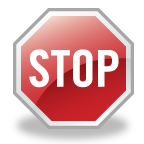 Remediation Standard Regulations (RSRs)
The RSRs define what is considered “clean enough” for various environmental media
Soil (Direct exposure, impact to groundwater)
Groundwater (includes surface water protection)
Vapors from Soil or Groundwater
Also specifies on how to determine if a site is clean enough (what type of sampling, how to apply, etc..)
RSRs do not apply to air pollution, hazardous materials in buildings (i.e. asbestos, lead, radon, etc.)
2013 RSR Revisions – Applicability
RSRs apply to ‘any action taken to remediate polluted soil, surface water or a groundwater plume at or emanating from a release area’ which is subject to:
Hazardous Waste Regulations (includes Transfer Act)
PCBs, Underground Storage Tank, and Consent Orders
Any Action Required to be Taken or Verified by an LEP
Solid Waste Regulations (just added) – clean up of solid waste facilities such as landfills
2013 RSR Revisions (Con’t) – Direct Exposure Criteria (DEC)
DEC apply to soil from ground level to 15 feet deep
DEC values based on site use – Residential or Industrial/Commercial
Incidental Sources section added – metals and petroleum products do not apply if they are from leaks from motor vehicles or from asphalt paving.
2013 RSR Revisions (Con’t) – Pollutant Mobility Criteria (PMC)
PMC apply to soil from ground level to depth of groundwater table – designed to limit contaminated soil from leaching into groundwater
PMC values based on groundwater classifications – GAA, GA, or GB (degraded)
New Sections:
PMC do not apply (except for volatiles) if soil has been subject to infiltration for at least 5 years
2013 RSR Revisions – PMC (Con’t)
PMC do not apply, (except for volatiles) if all applicable groundwater cleanup standards have been meet for 4 consecutive quarters
Incidental sources - metals and petroleum products do not apply if they are from leaks from motor vehicles or from asphalt paving.
2013 RSR Revisions (Con’t) – Groundwater Protection Criteria (GWPC)
GWPC apply to areas within GA/GAA groundwater classifications and anywhere else where groundwater is used as a water source (drinking, industrial, agricultural)
Assumes water is safe to drink without need for treatment
Incidental Sources section added:
GWPC do not apply chemical leaks (trihalomethanes) from public water systems
2013 RSR Revisions – GWPC (Con’t)
Incidental sources - metals and petroleum products do not apply if they are from leaks from motor vehicles or from asphalt paving.
Four quarterly sampling results needed to show groundwater meets GWPC over a two year period (after site remediation has been completed)
2013 RSR Revisions (Con’t) – Surface Water Protection Criteria (SWPC)
SWPC apply where a groundwater plume discharges into a surface water body
Incidental Source exception same as for GWPC
Four quarterly sampling results need to show groundwater meets SWPC over 2 year period:
Either 95% of samples from groundwater plume meet SWPC , or
All samples from plume upgradient of surface water discharge point is equal to or below SWPC
2013 RSR Revisions (Con’t) – Volatilization Criteria (VC)
VC apply to groundwater and soil vapor contaminated with volatile chemicals (i.e. gasoline, PCE)
Incidental Source exception same as for GWPC
Four quarterly sampling results need to show groundwater meets VC over 2 year period or
Sufficient vapor samples are collected and all samples meet the soil vapor VC (including seasonal variations)
Proposed Actions for 2015?
Statewide Groundwater Class Evaluation
Unified Program Implementer – Based on Cleaning up Releases to the Environment including historic releases; will be broad-based (large net)
End (Sunset) of Property Transfer Act – Details to be worked out (i.e. don’t hold your breath!)
Historic Releases?!?
QUESTIONS?
Robert J. Carr, P.E., LEP
(860) 899-1908
rcarr@zuvic.com

www.zuvic.com
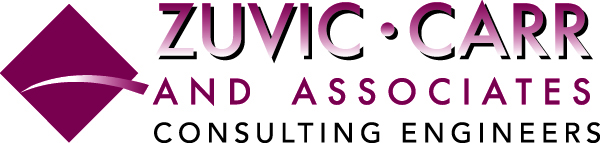